DDCC Darvel Lottery Draw Wednesday 25 September 2024Sponsored by Milecross Financial Services£ 0.00 Winner – £ 0.00 Winner – £ 0.00 Winner – The lottery income was £ 0.00 with 50% of this amount going to the prize moneyCongratulations to this month's winners and Thank You to all of the members for their continued support
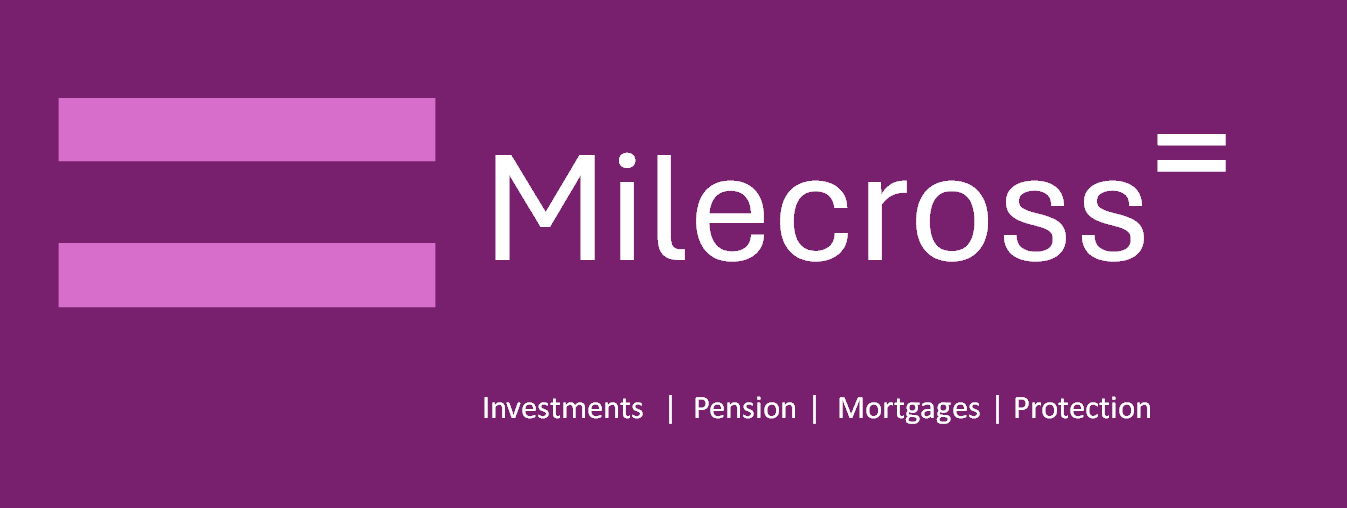